Slide Rule for Fire Fighting Sprinklers
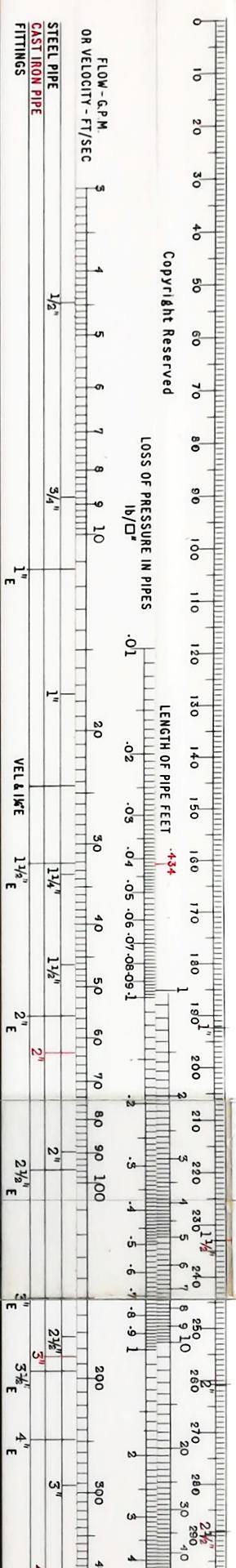 from Mather & Platt Ltd. / by J. Halden and Co. Ltd. (both UK)
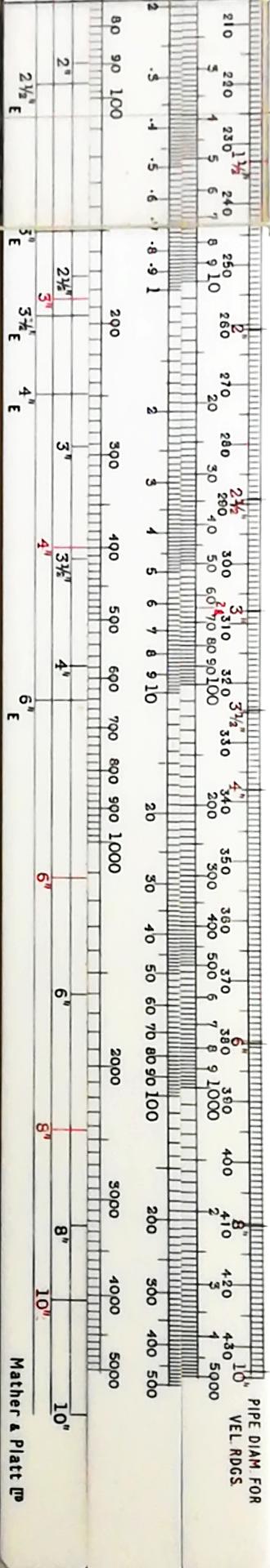 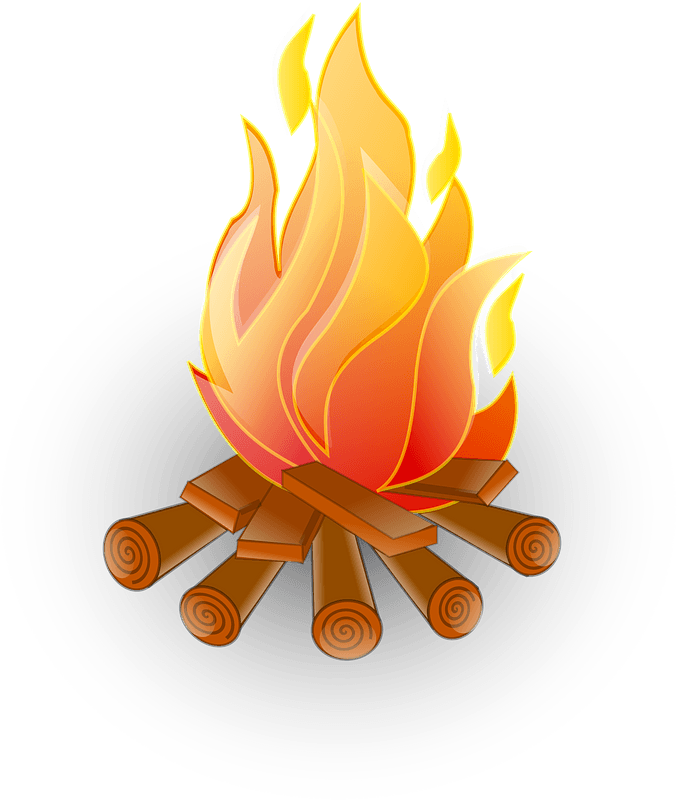 Picture: Anonymous; https://creazilla.com/nodes/25947-fire-clipart; Public Domain License
What for?
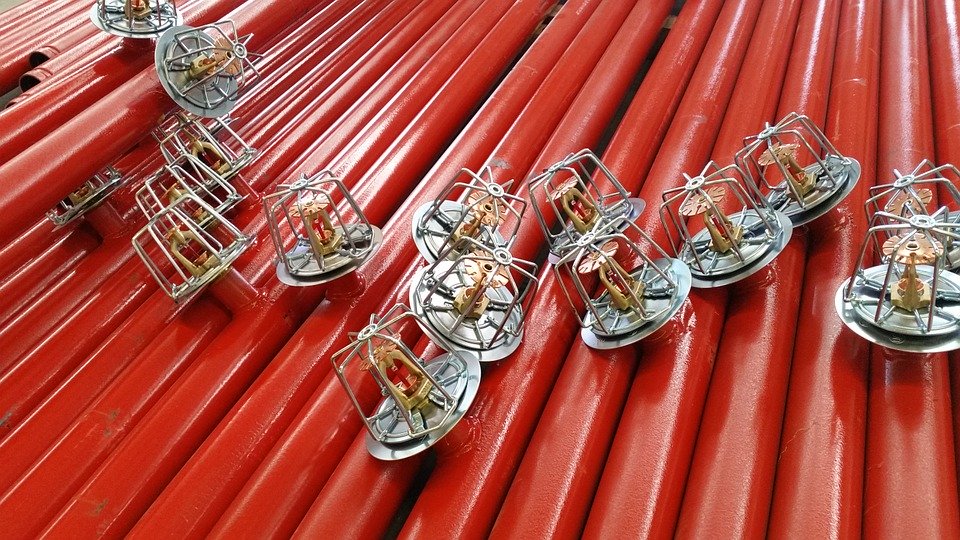 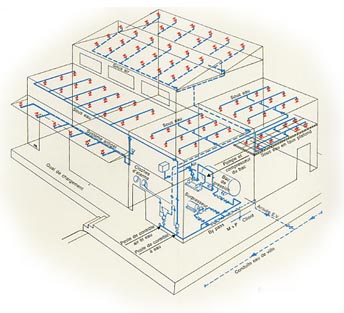 Photo: Claudio Losa / Pixabay
Photo: Brandon Leon / CC BY-SA
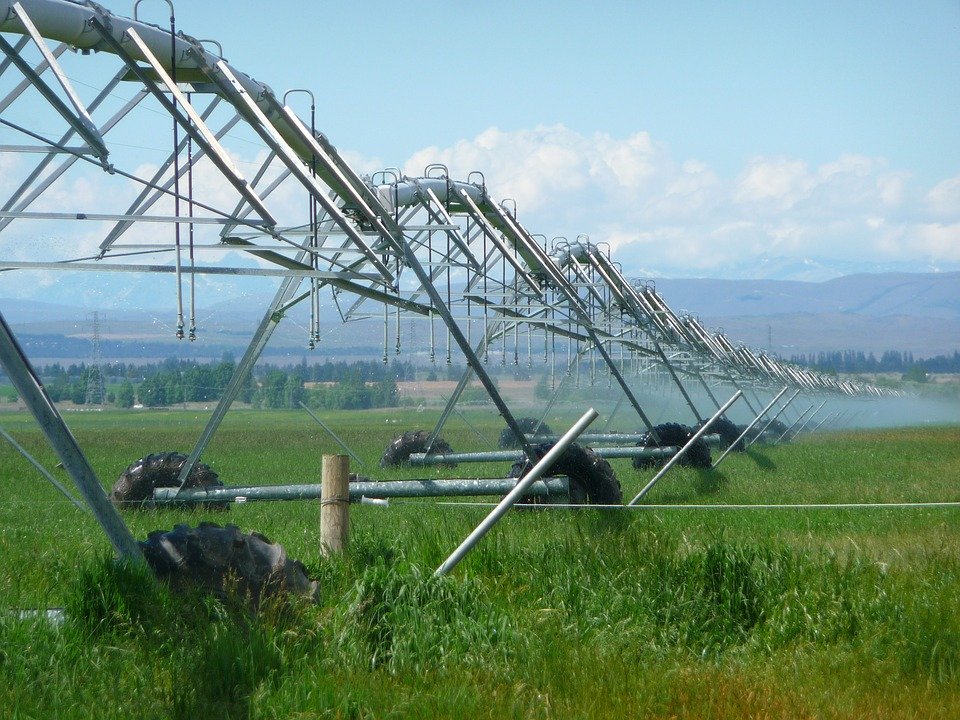 https://sites.google.com/site/historyofmatherplattltd/
Photo: Siggy Nowak / Pixabay
The Slide Rule
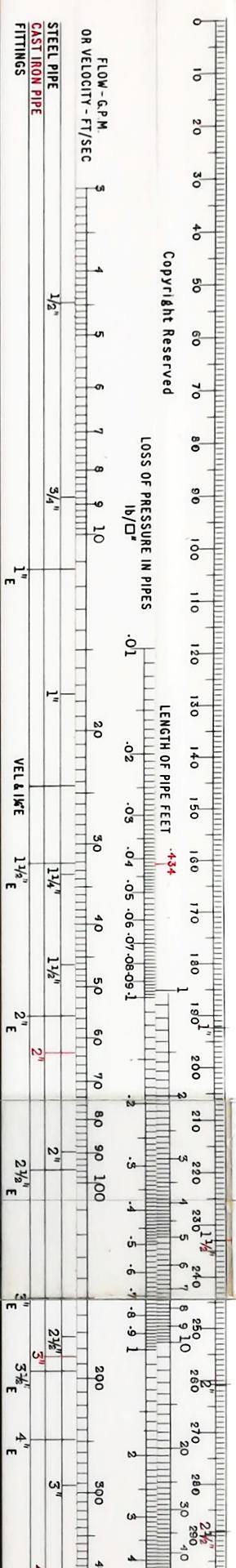 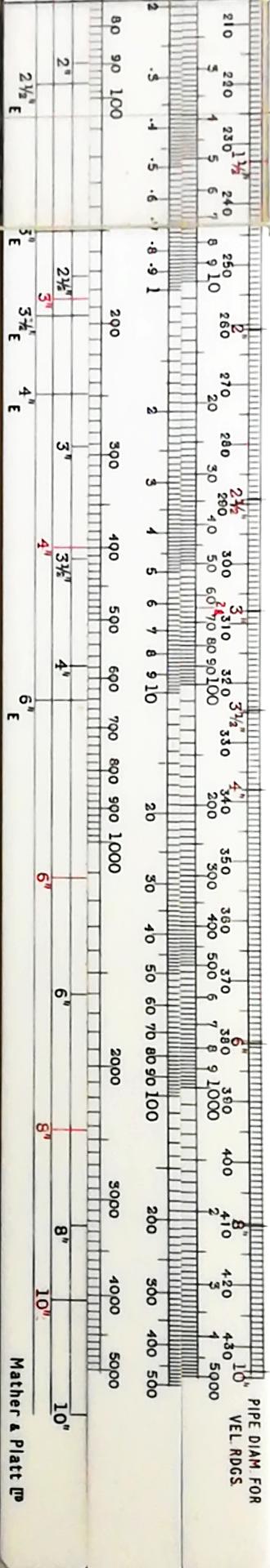 ≈ 19‘‘ / 48cm
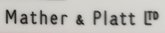 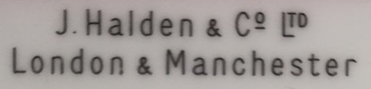 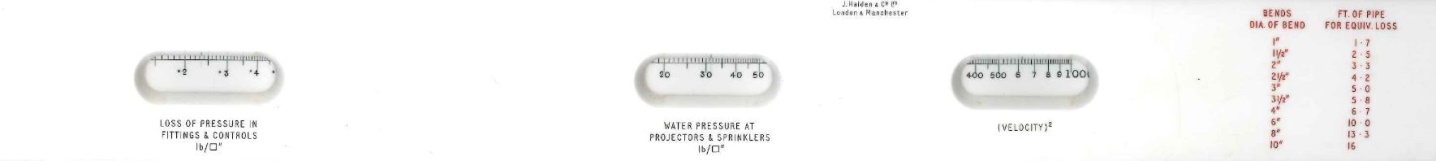 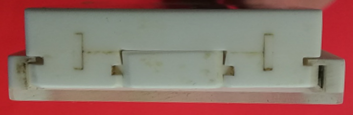 ≈ 1/2‘‘ / 12mm
Salford Iron Works  (Collin and William Platt)
Mather Textile Machines(William and Collin Mather)
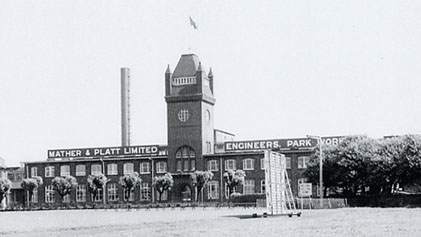 https://sites.google.com/site/historyofmatherplattltd/
≈ 1852: Mather & Platt Ltd.
Textile Machines
  Pumps
    Electrical Equipment
      Fire Engineering
        Chemical Systems
J. Halden & Co. Ltd.
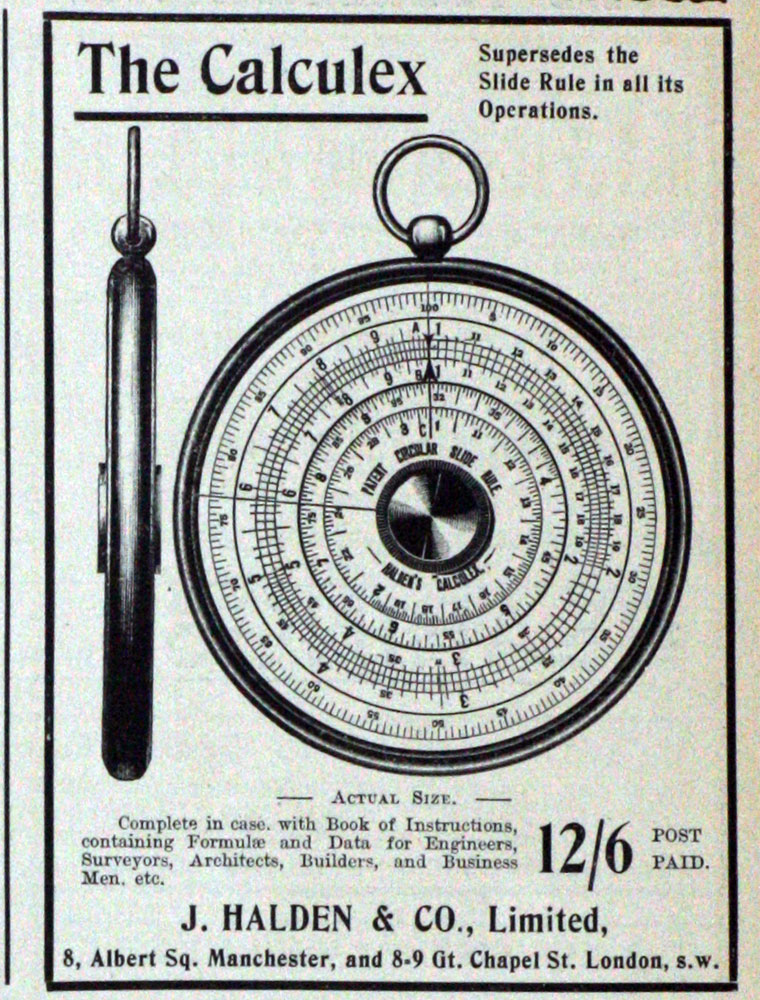 Drawing Office Materials
    Photo Processes
https://www.gracesguide.co.uk/File:Im19071214Loco-Halden.jpg
3 Steps do design a Sprinkler System
h = Δp/(ρ·g)
Pressure / Head loss
Pressure grade line
Initial pressure head
Local pressure head
Sprinkler pipe
P
Qtotal = ΣQi
Qi
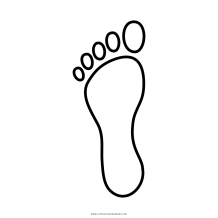 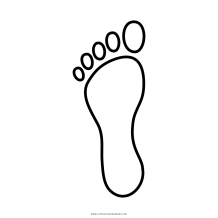 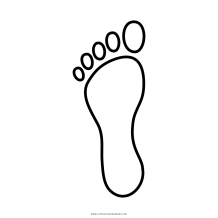 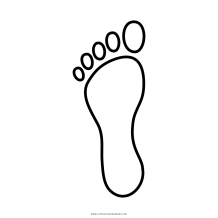 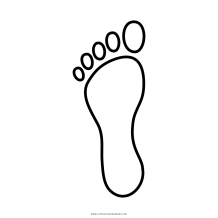 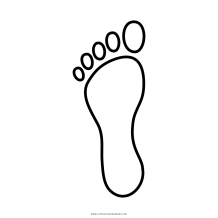 Determine the required discharge (per area and/or per sprinkler) and from this the total discharge
Compute the pressure head loss and therefrom the local pressure head at each sprinkler and the required initial pressure head
Choose adequate type of sprinkler
1
2
3
3
1
2
Water Demand
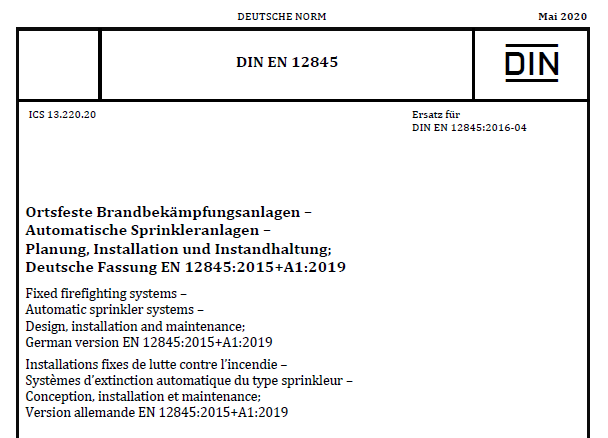 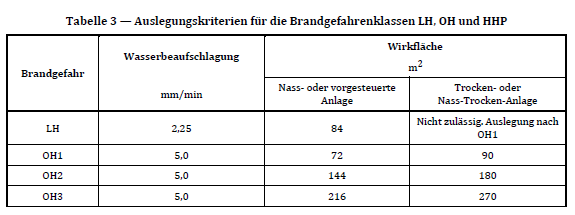 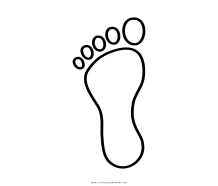 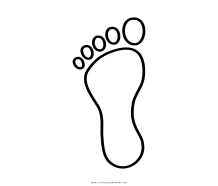 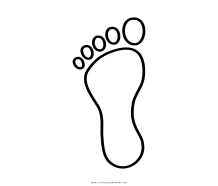 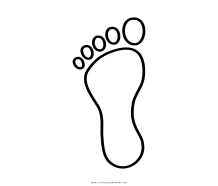 1
3
2a
2b
Asprinkler
Qsprinkler
Friction Head Loss
Length (L)
Friction head loss (hf)
Initial pressurehead
Local pressurehead
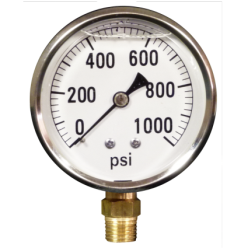 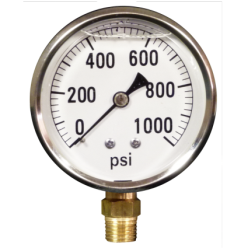 Discharge (Q)
Diameter (D)
Roughness (C)
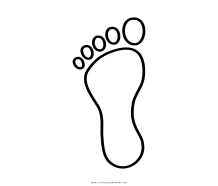 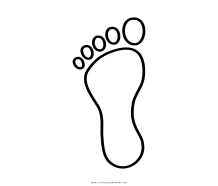 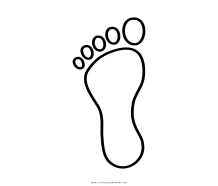 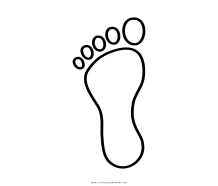 1
3
2a
2b
Hazen-Williams
Combined scale
or
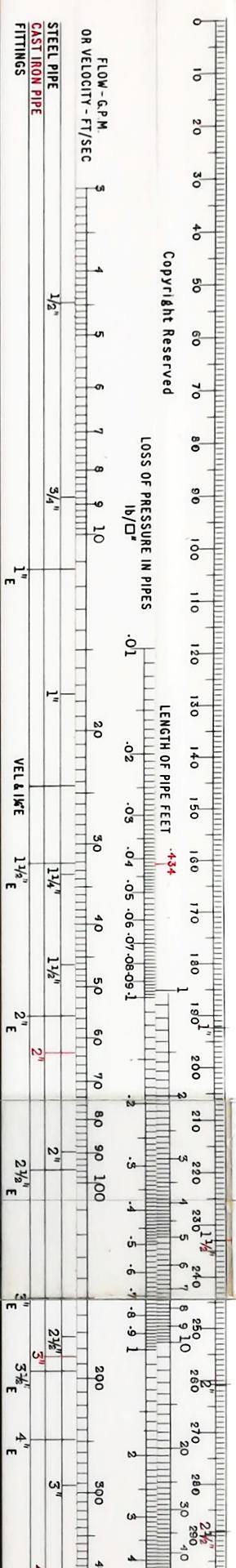 An Example
GPM = (US) gallons per minute
L = 40 ft
Q = 17.5 GPM
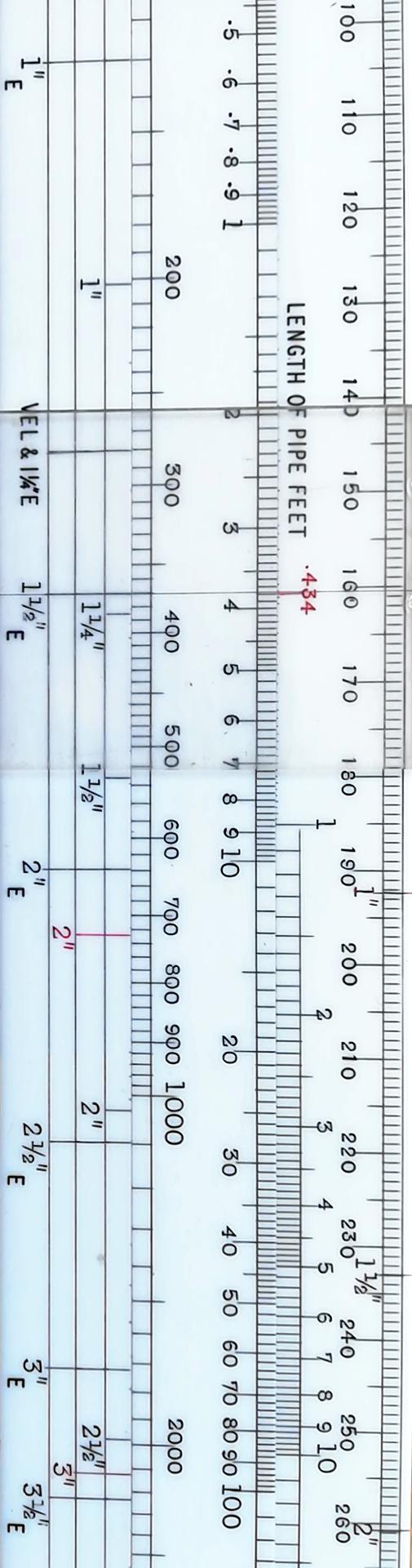 D = 1 inch (steel)(D4.87 ·C1.85)
Δp = 3.8 psi
1 ft = 0.434 psi
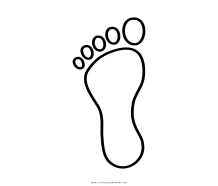 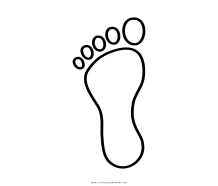 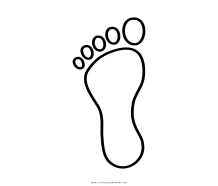 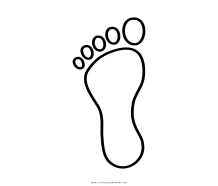 1
3
2a
2b
Δp = 3.8 psi
hf = 8.8 ft
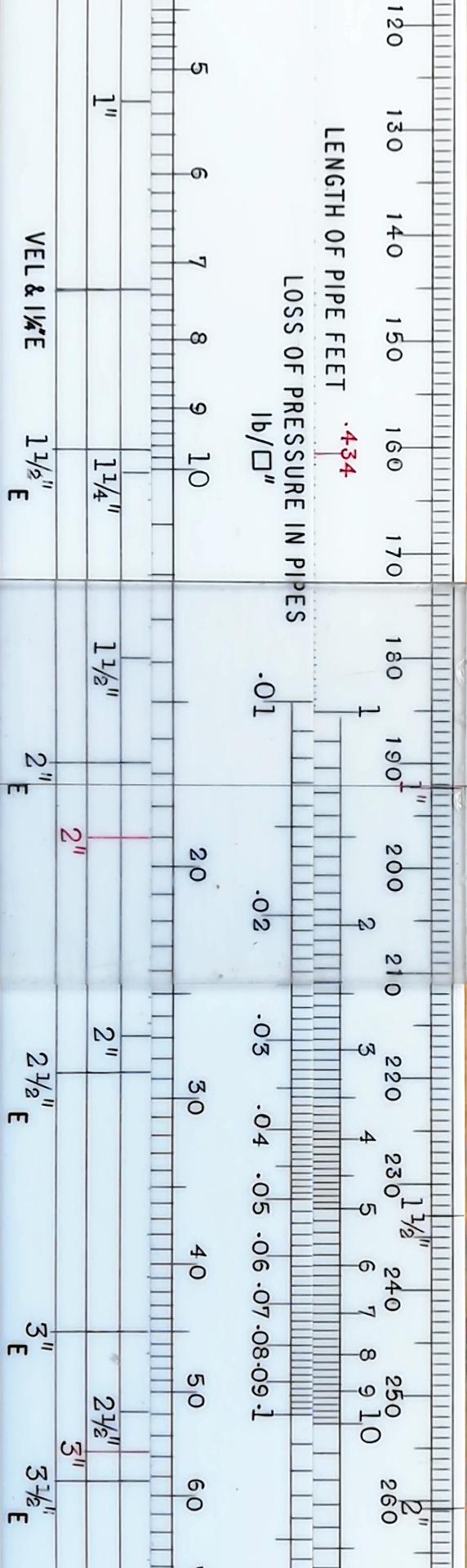 The Flow Velocity
v = 7.4 ft/s
D = 1 inch
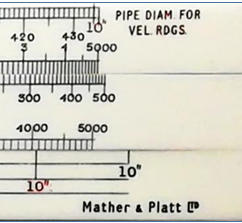 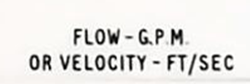 Q = 17.5 GPM
v2 = 55 (ft/s)2
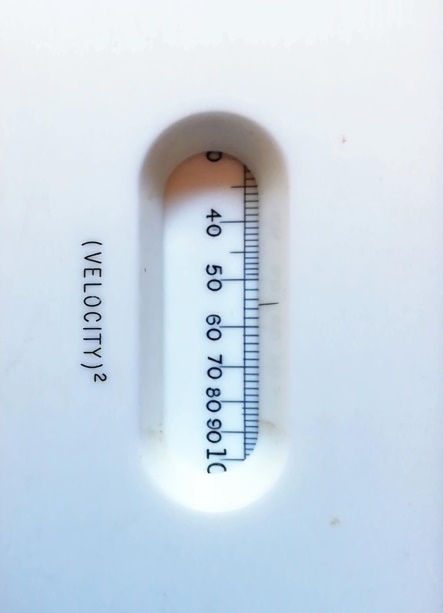 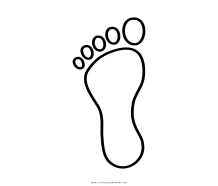 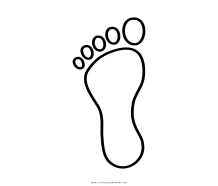 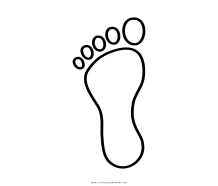 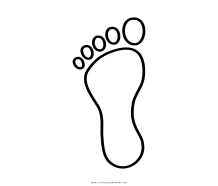 1
3
2a
2b
Local Head Losses
Bends
Bifurcation
Fittings
Valve
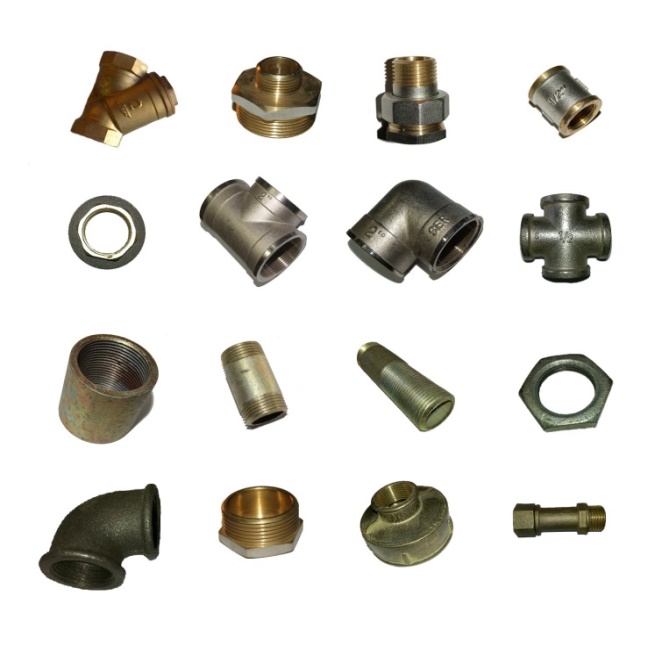 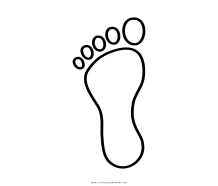 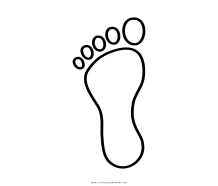 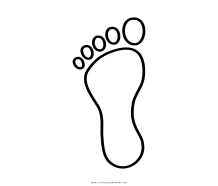 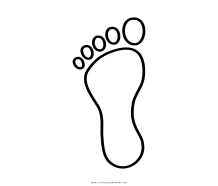 1
3
2a
2b
Луносвет, CC BY-SA-3.0
Local Head Losses
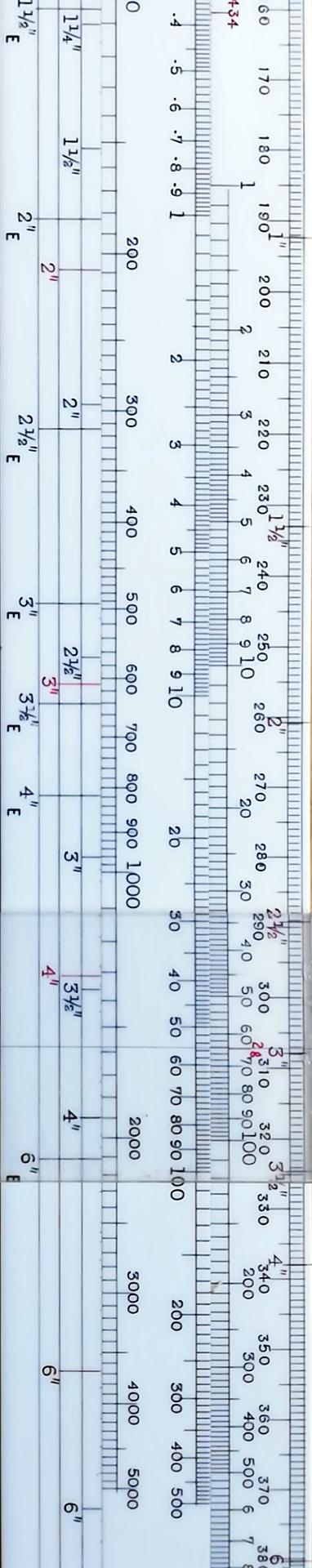 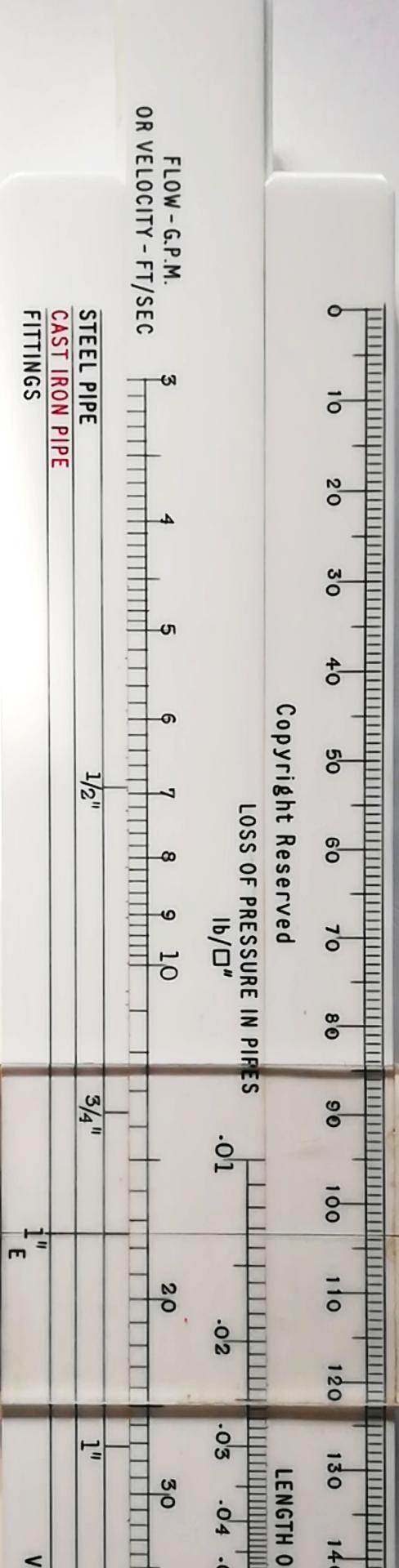 e.g. with x = 1.45       →  hL = 1.25 ft    or   Δp = 0.54 psi
2g = 64.4 ft/s²
Q = 17.5 GPM
Δp = 0.54 psi
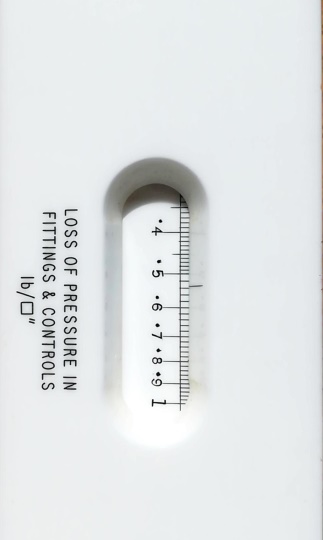 L (ft)Δp (psi)
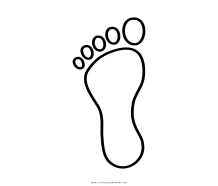 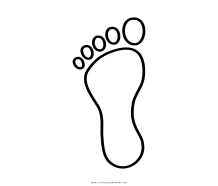 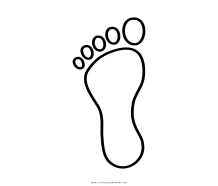 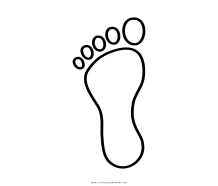 1
3
2a
2b
v2/2g = 0.86 ft
v2 = 55 (ft/s)2
1 inch
Equivalent Length for Bends
equivalent lenght  Le ≈ 20∙d
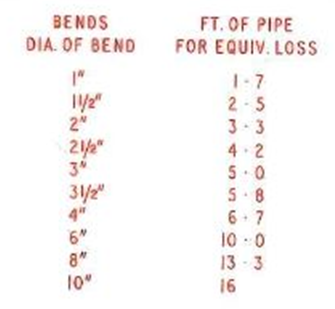 d
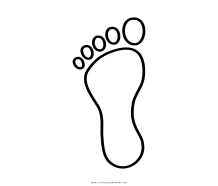 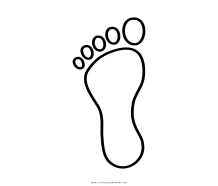 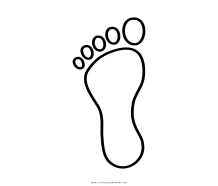 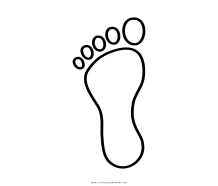 1
3
2a
2b
Sprinkler Discharge
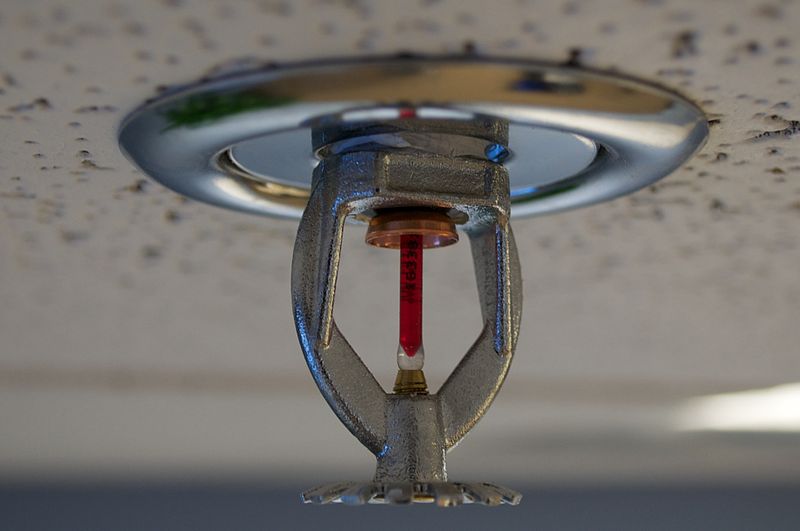 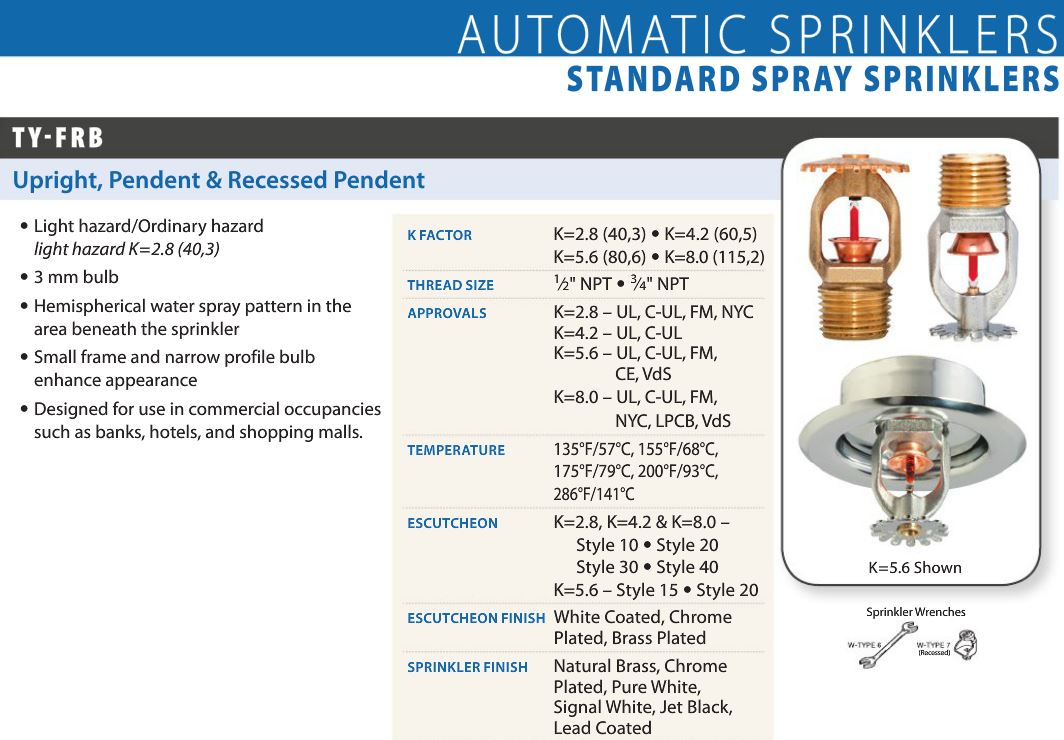 Photo: Claudio Losa / Pixabay
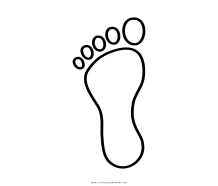 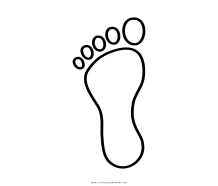 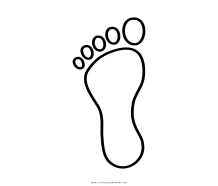 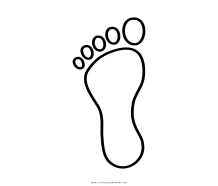 1
3
2a
2b
Catalogue Tyco Fire Protection Products, from www.grinnell.com
Sprinkler Discharge
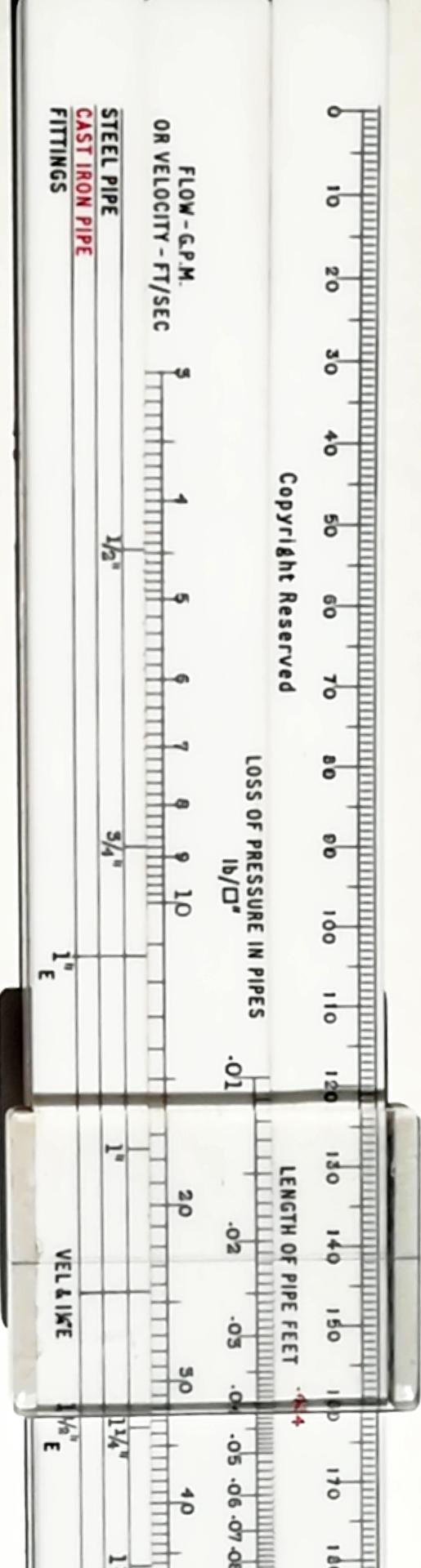 pi = 31.5 psi
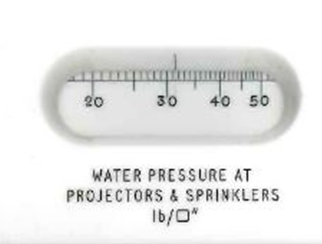 Qi = 23 GPM
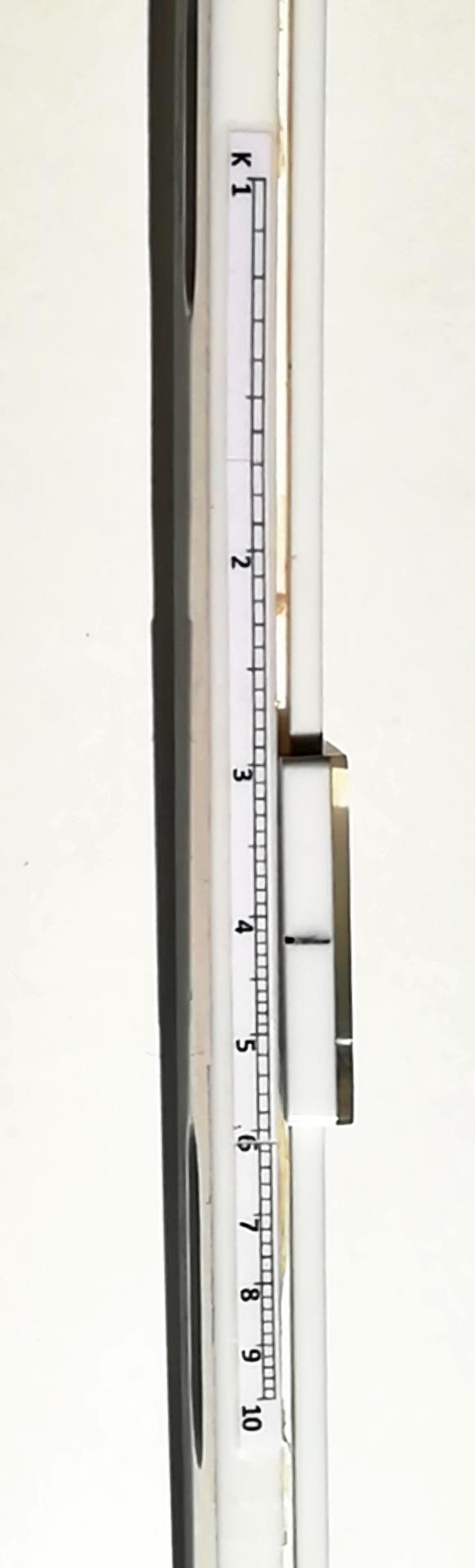 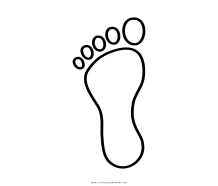 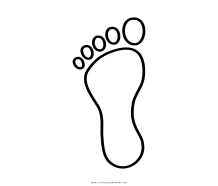 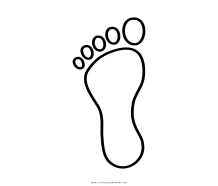 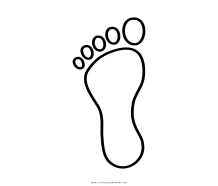 1
3
2a
2b
K = 4.2
That‘s It
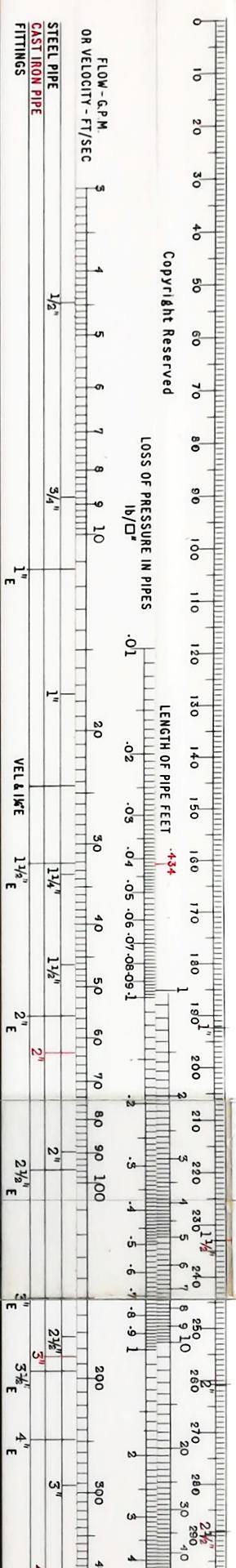 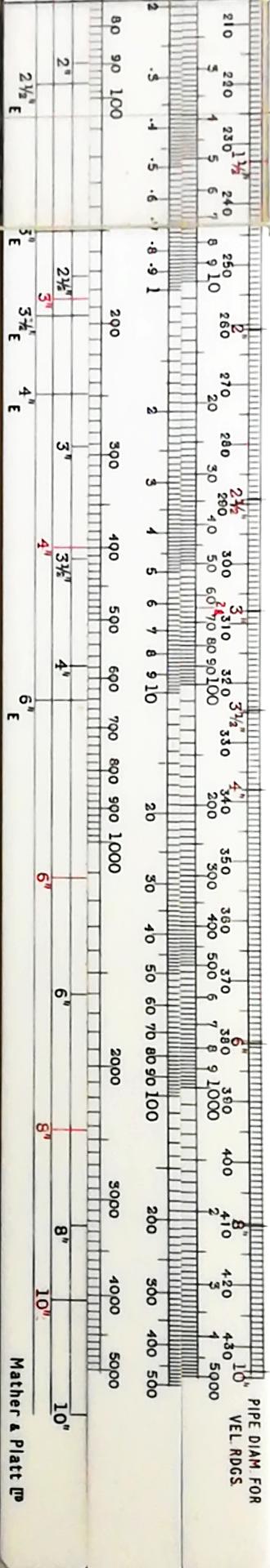 Thank you for your attention
&
thank you Phillip, for providing us this extraordinary slide rule
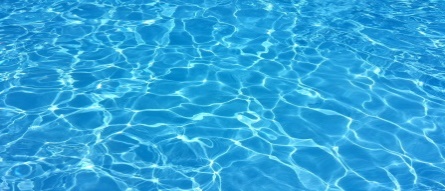 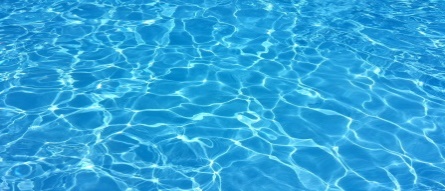 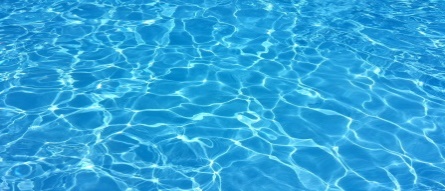 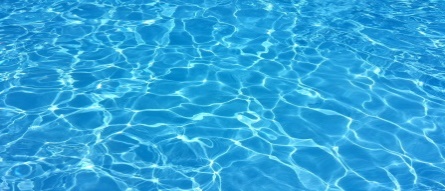 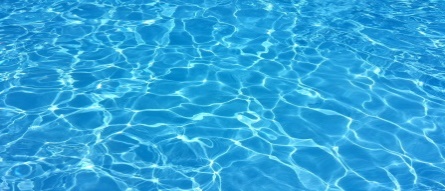 Here you will find more slide rules for hydraulic engineers
https://prof.beuth-hochschule.de/heimann/rechenschieber-fuer-das-bauwesen/wasserbau-hydraulic-engineering/?print=1
heimannstefan@yahoo.de